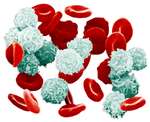 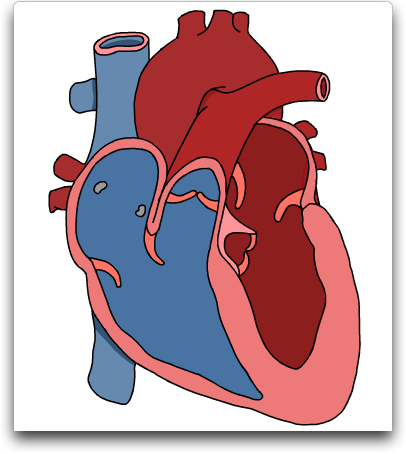 Circulatory Systemin Animals
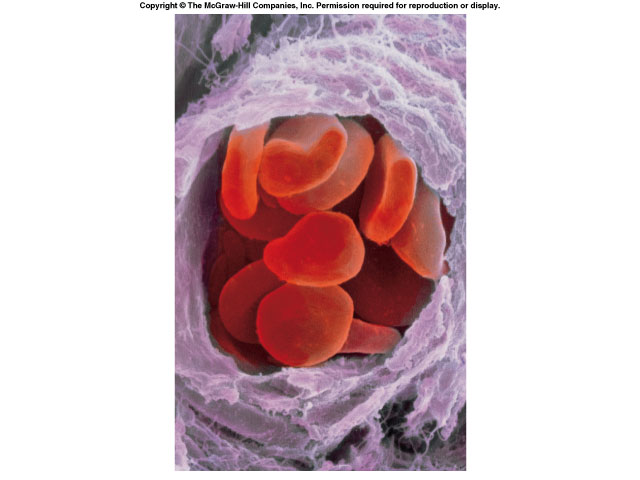 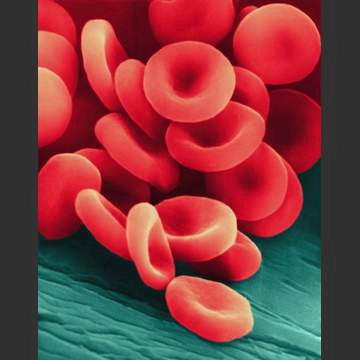 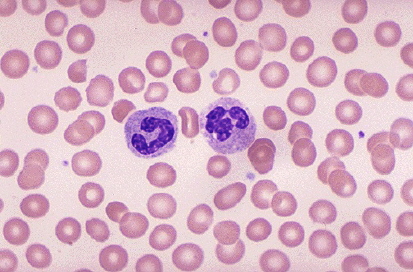 2008-2009
[Speaker Notes: Take a look at a skeleton and see how well a heart is protected — open heart surgery takes breaking a body to get to the heart.]
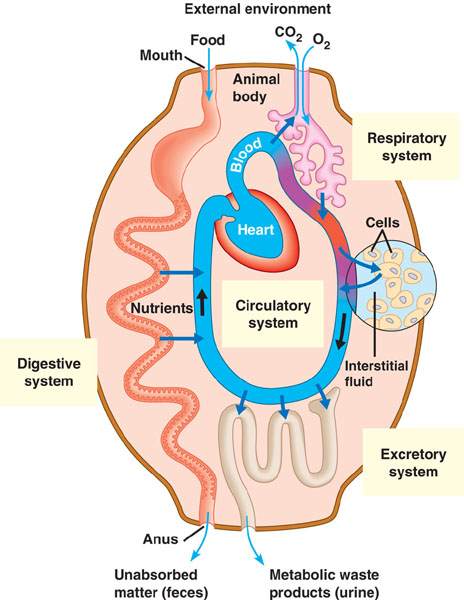 Feeding Energy Needs
Why do we need a circulatory system?
supplies in
fuel (sugars)
digestive system
oxygen
respiratory system
waste out
CO2
respiratory system
need to pick up & deliver the supplies & wastes around the body
circulatory system
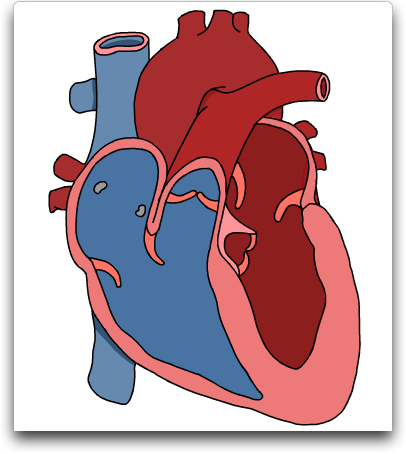 Circulatory System
Organ
heart
Tissues & cells
blood vessels
arteries
veins
capillaries 
blood
red blood cells
plasma (liquid)
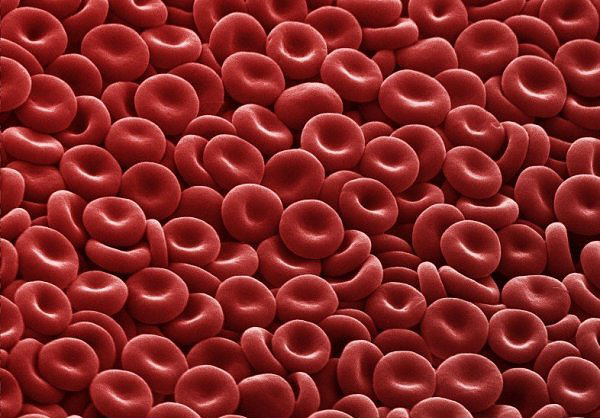 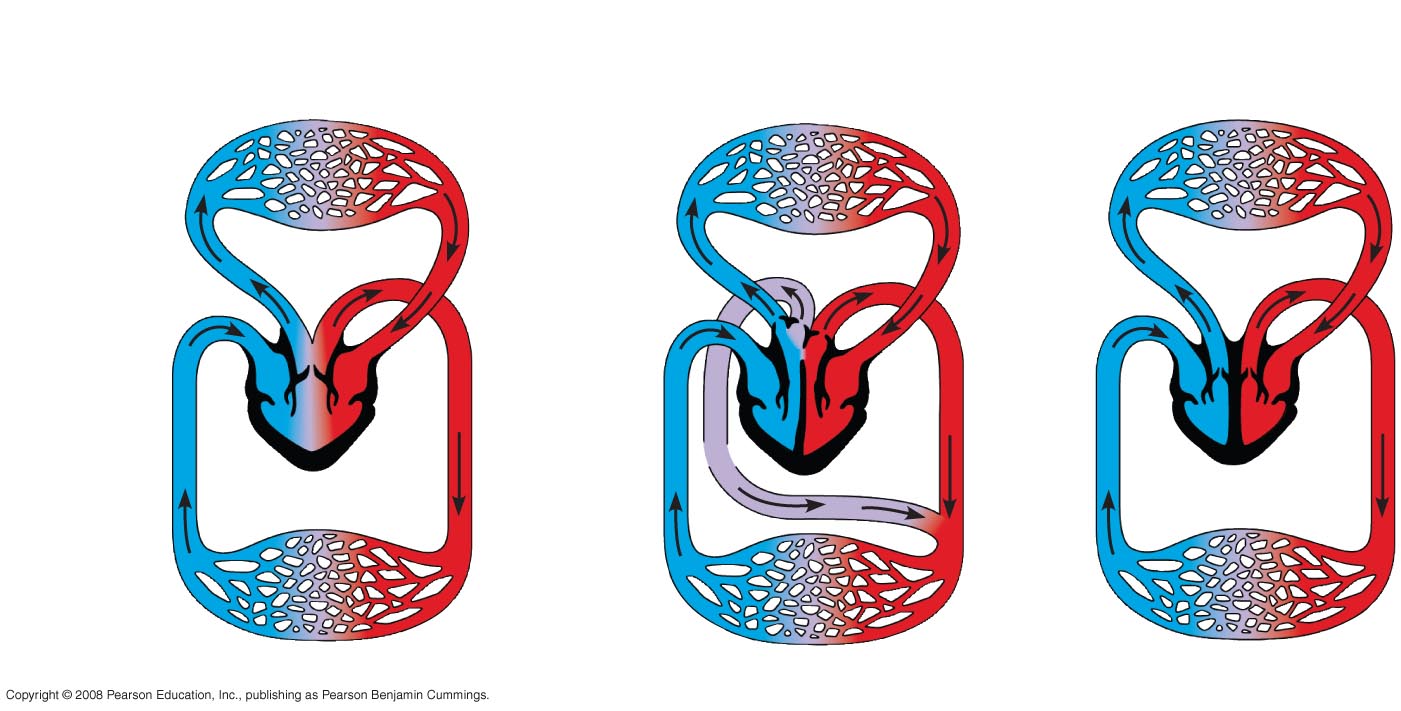 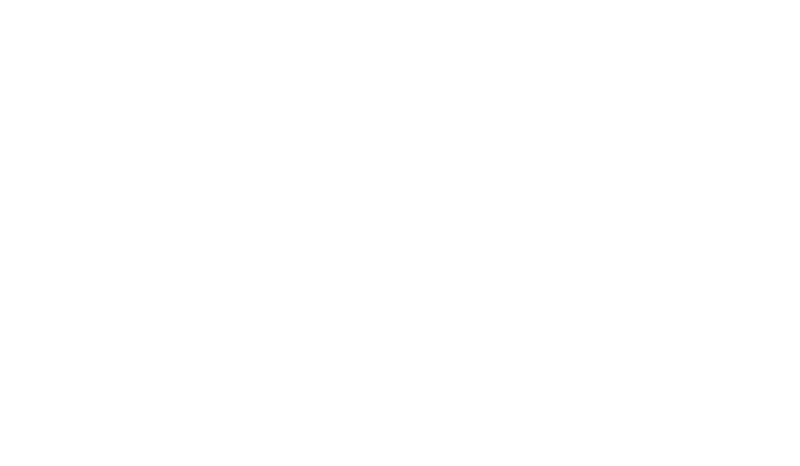 Vertebrate Heart
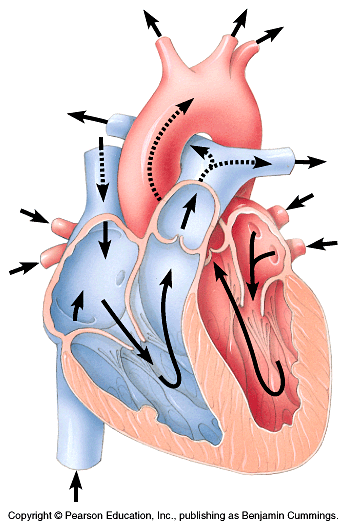 4-Chambered heart
atria (atrium)
thin wall
collection chamber
receive blood
ventricles 
thick wall pump
pump blood out
leftatrium
rightatrium
rightventricle
leftventricle
Evolution of circulatory system
Not everyone has a 4-chambered heart
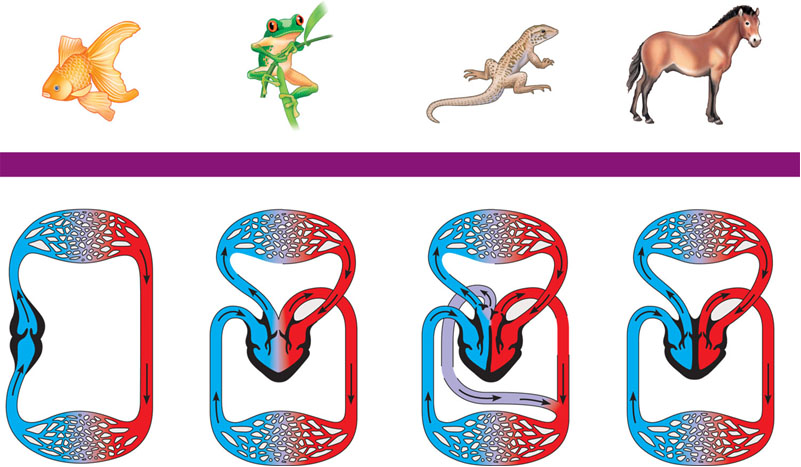 fish
amphibian
reptiles
birds & mammals
2 chamber
3 chamber
3 chamber
4 chamber
V
A
A
A
A
A
A
A
V
V
V
V
V
[Speaker Notes: A powerful four–chambered heart was an essential adaptation in support of the endothermic way of life characteristic of mammals and birds. Endotherms use about ten times as much energy as equal–sized ectotherms; therefore, their circulatory systems need to deliver about ten times as much fuel and O2 to their tissues (and remove ten times as much CO2 and other wastes). This large traffic of substances is made possible by separate and independent systemic and pulmonary circulations and by large, powerful hearts that pump the necessary volume of blood. Mammals and birds descended from different reptilian ancestors, and their four–chambered hearts evolved independently—an example of convergent evolution.

Why is it an advantage to get big?
Herbivore:	can eat more with bigger gut.
	lowers predation 
	(but will push predators to get bigger as well, although no one east elephant s.)]
Circulatory SystemBlood Vessels
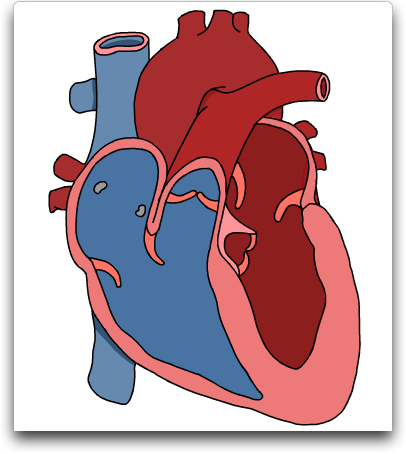 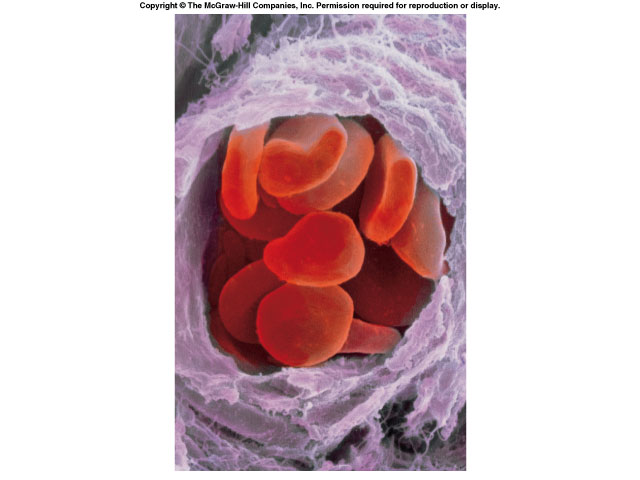 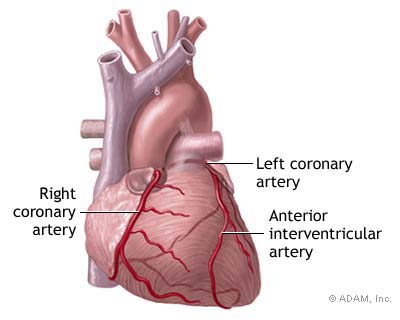 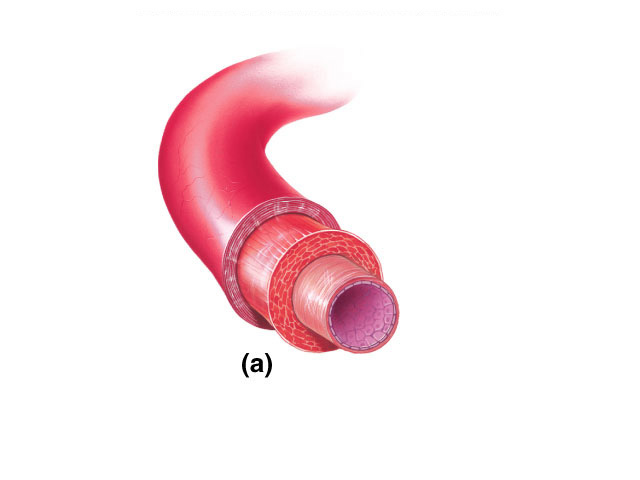 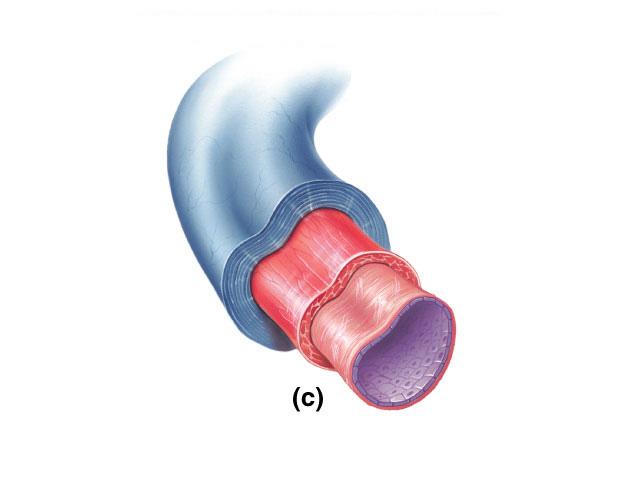 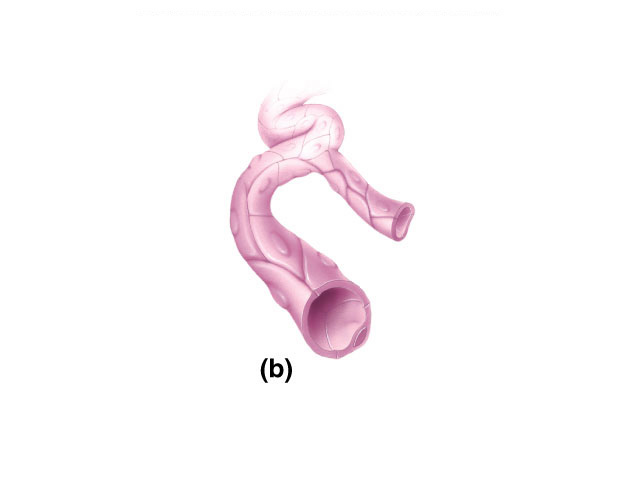 Blood vessels
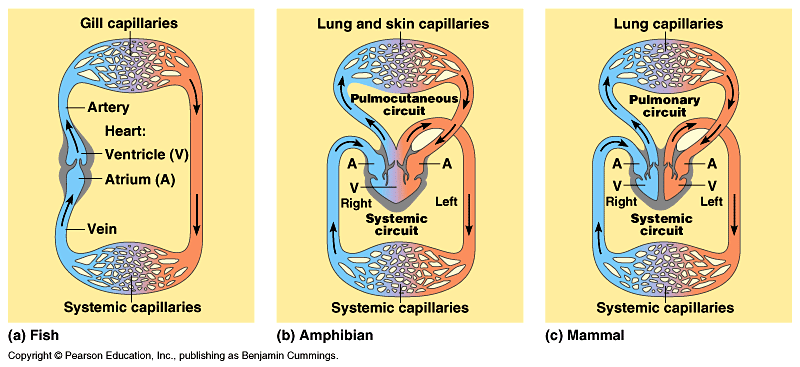 arteries
veins
artery
arterioles
venules
arterioles
capillaries
venules
veins
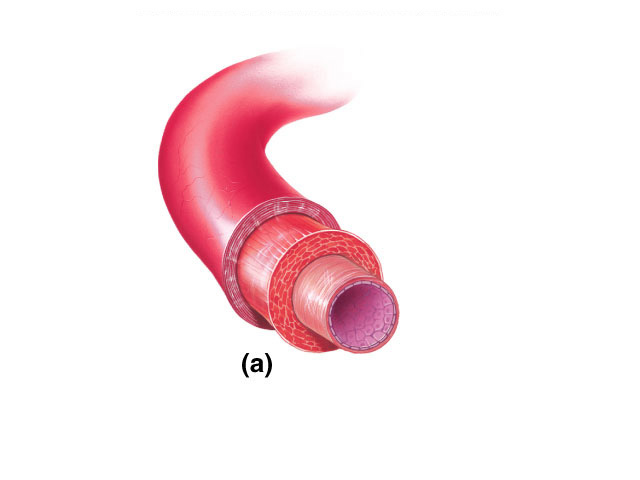 Arteries: Built for their job
Arteries 
blood flows away from heart
thicker walls 
provide strength for high pressure pumping of blood
elastic & stretchable
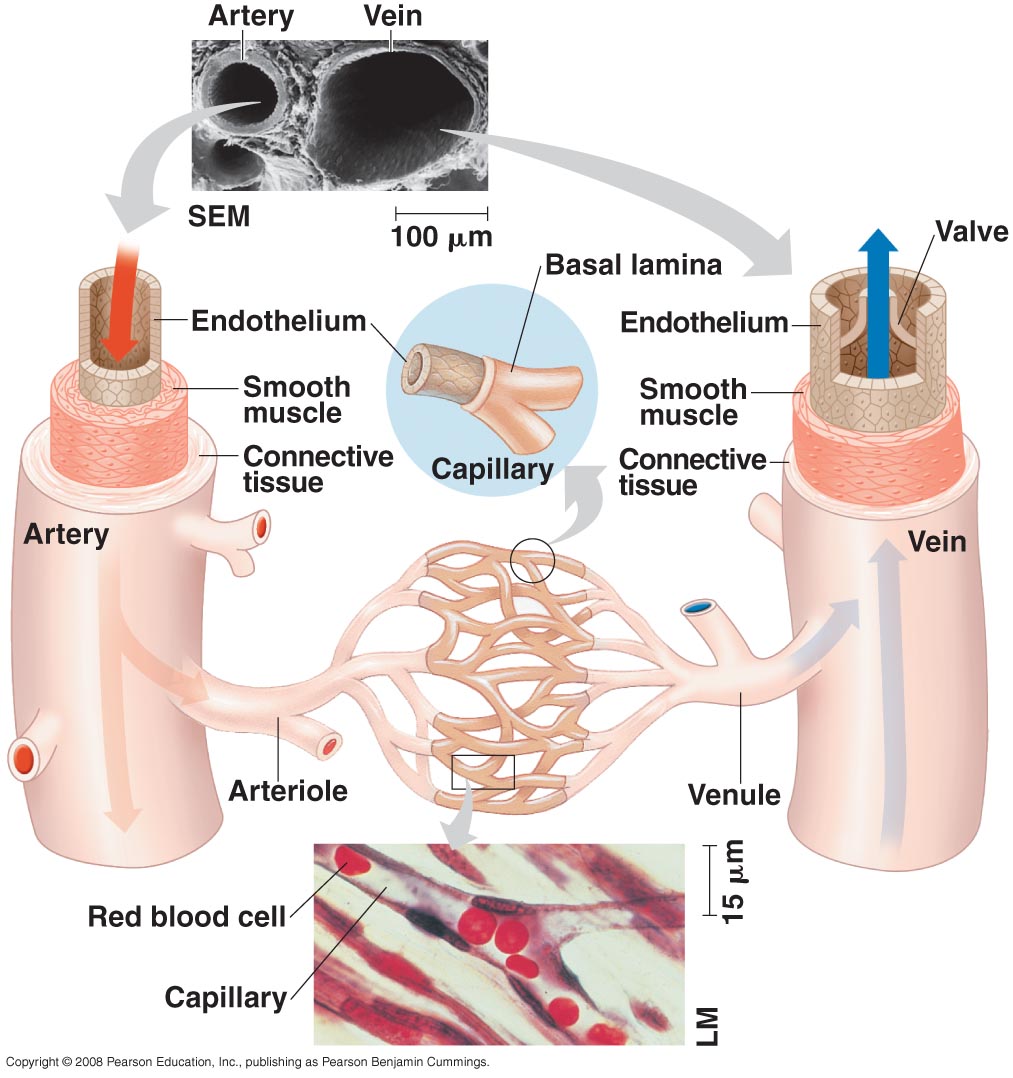 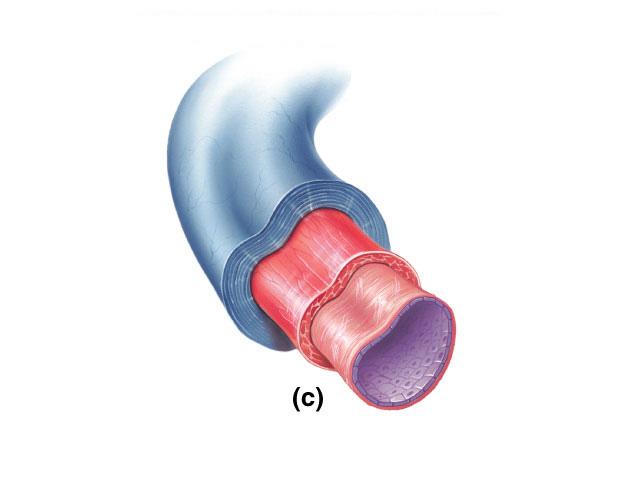 Veins: Built for their job
Blood flows
toward heart
Veins
blood returns back to heart
thinner-walled 
blood travels back to heart at low speed & pressure
why low pressure?
far from heart
blood flows because muscles contract when we move 
squeeze blood through veins
valves in large veins
in larger veins one-way valves allow blood to flow only toward heart
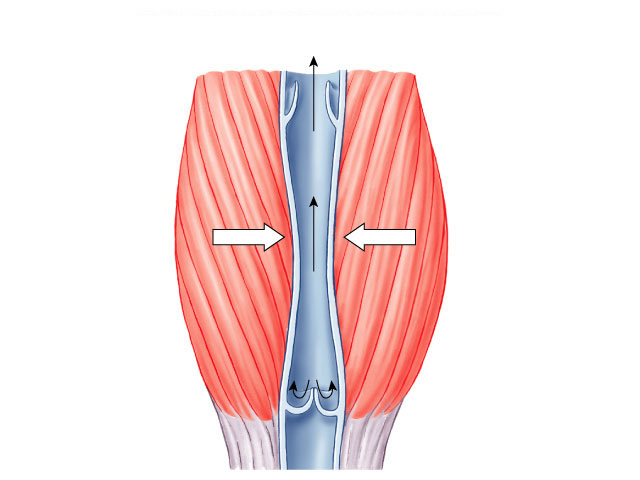 Open valve
Closed valve
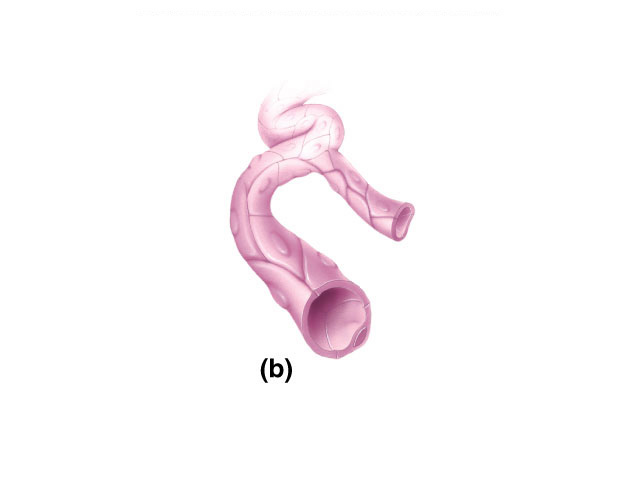 Structure-function relationship
Capillaries
very thin walls 
allows diffusion of materials across capillary
O2, CO2, H2O, food, waste
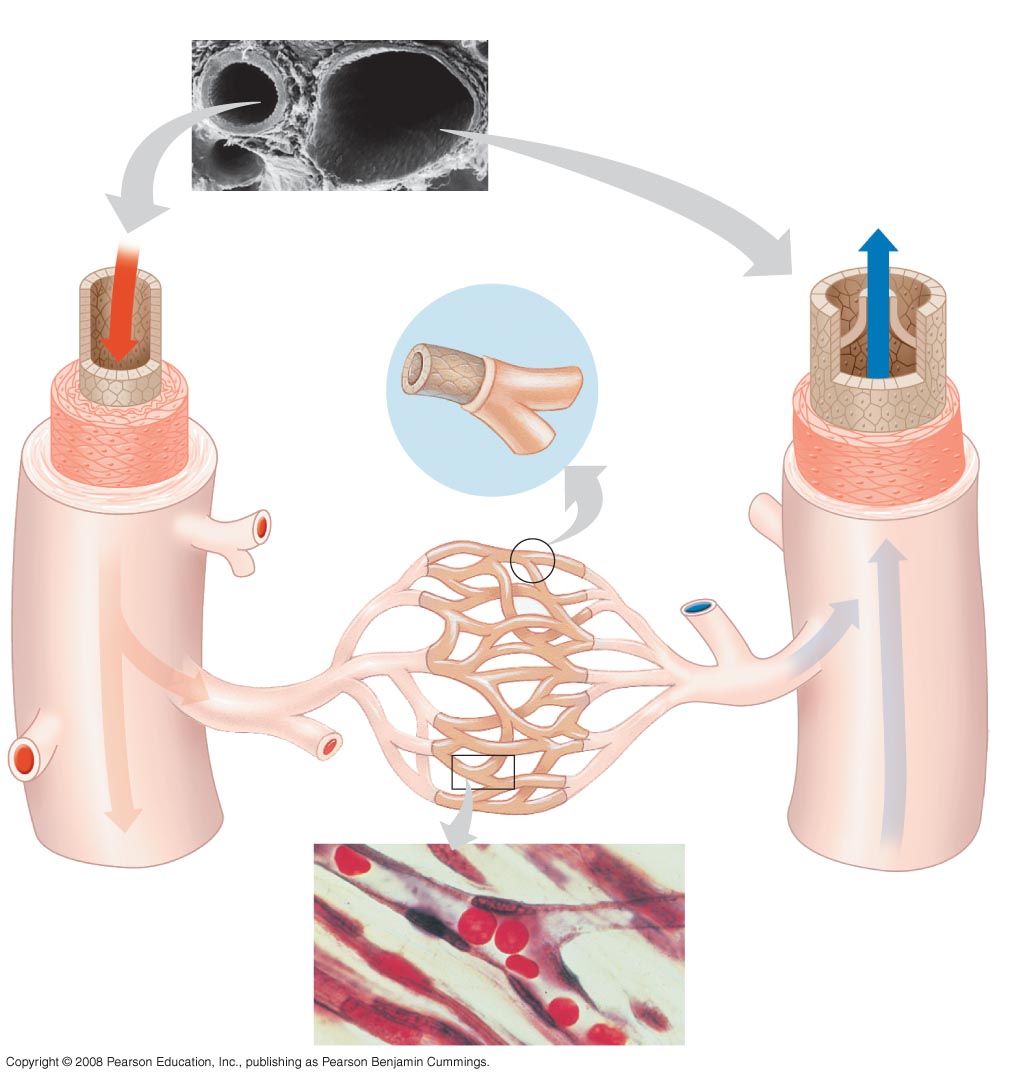 body cell
waste
CO2
O2
food
Circulation of Blood
Circulationto lungs
2 part system
Circulation to lungs
blood gets O2 from lungs
drops off CO2 to lungs 
brings O2-rich blood from lungs to heart
Circulation to body
pumps O2-rich blood to body
picks up nutrients from digestive system
collects CO2 & cell wastes
lungs
heart
body
Circulationto body
Stops along the way…
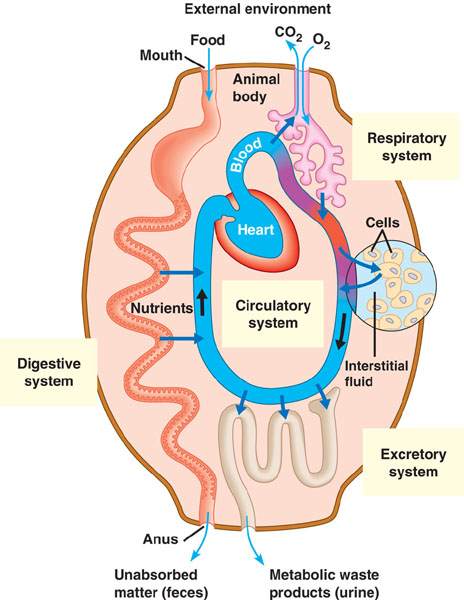 Lungs
pick up O2 / clean out CO2
Small Intestines
pick up nutrients from digested food
Large Intestines
pick up water from digested food
Liver
clean out worn out blood cells
More stops along the way…
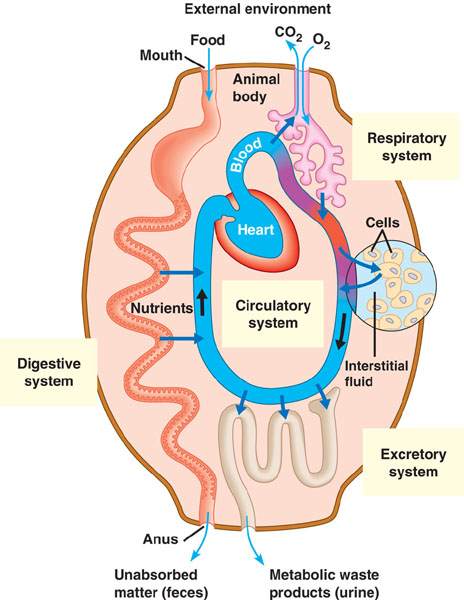 Kidneys 
filters out cell wastes (urea)
extra salts, sugars & water 
Bone
pick up new red blood cells
Spleen
pick up new white blood cells
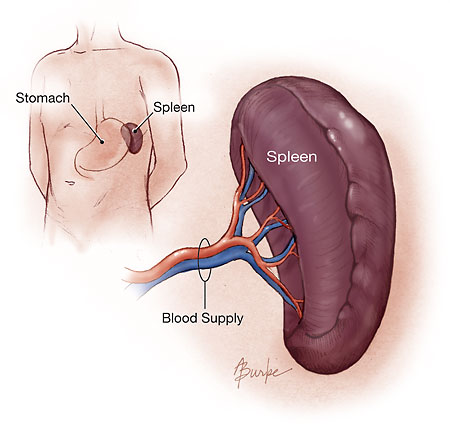 ATP
CO2
O2
Circulatory System & Homeostasis
Homeostasis
keeping the internal environment of the body balanced
need to balance food & O2 in
need to balance energy (ATP) production
need to balance CO2 & waste out
Exercise
heart beat faster
need more ATP
bring in more O2 & food; remove more CO2 & waste out
Disease
poor lung or heart function = heart beat faster
need to work harder to bring in O2 & food & remove wastes
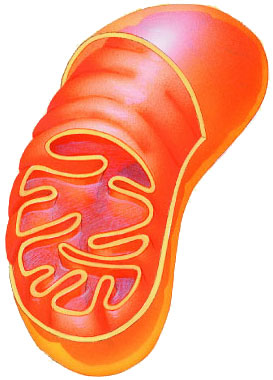 food
waste
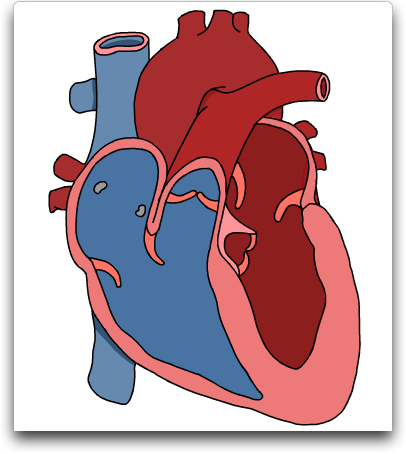 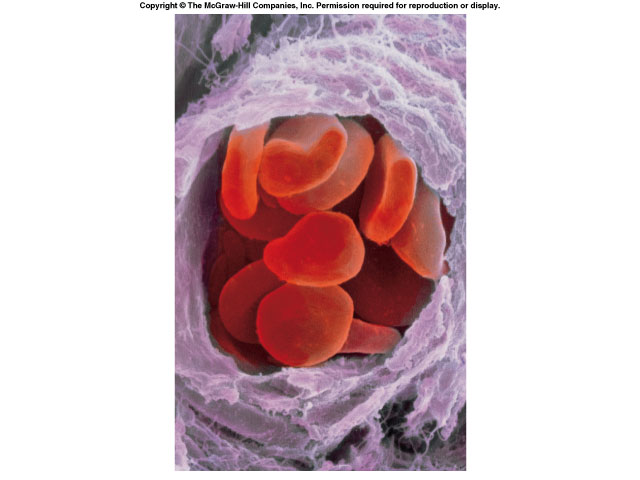 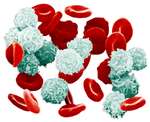 Circulatory SystemBlood
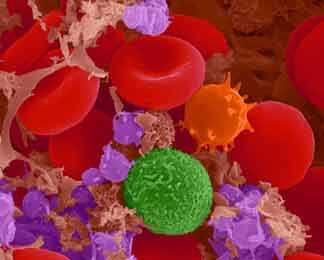 2008-2009
Blood & blood cells
Blood is a tissue of fluid & cells
plasma
liquid part of blood
dissolved salts, sugars, proteins, and more
cells 
red blood cells (RBC)
transport O2 in hemoglobin
white blood cells (WBC)
defense & immunity
platelets
blood clotting
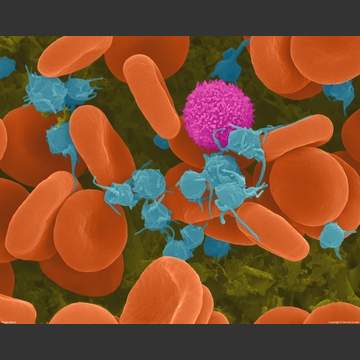 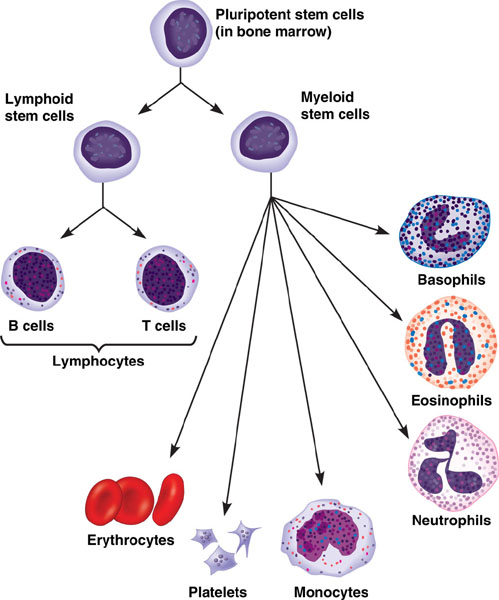 Blood Cell production
ribs, vertebrae, breastbone & pelvis
Stem cells
“parent” cells in bone marrow
develop into all the different types of blood cells
red blood cells
white blood cells
white blood cells
white bloodcells
red bloodcells
[Speaker Notes: Recently, researchers succeeded in isolating pluripotent stem cells and growing these cells in laboratory cultures. Purified pluripotent stem cells may soon provide an effective treatment for a number of human diseases, including leukemia. A person with leukemia has a cancerous line of the stem cells that produce leukocytes. The cancerous stem cells crowd out cells that make erythrocytes and produce an unusually high number of leukocytes, many of which are abnormal. One experimental treatment for leukemia involves removing pluripotent stem cells from a patient, destroying the bone marrow, and restocking it with noncancerous stem cells. As few as 30 of these cells can completely repopulate the bone marrow.]
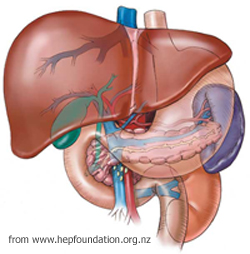 Red blood cells
Small round cells
produced in bone marrow
5 liters of blood in body
5-6 million RBC in drop of human blood 
last 3-4 months (120 days) 
filtered out by liver
~3 million RBC destroyed each second
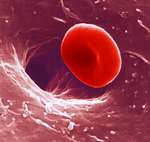 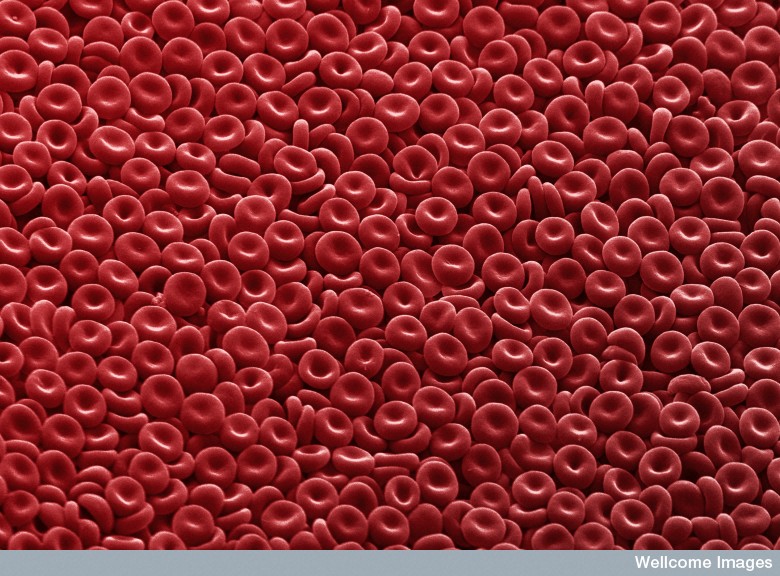 [Speaker Notes: Enucleated RBC
The nucleus is squeezed out of the cell and is ingested by the macrophage.

Cellular Life Expectancy
Red blood cells usually circulate for only about 3 to 4 months and are then destroyed by phagocytic cells in liver & spleen.
Enzymes digest the old cell’s macromolecules, and the monomers are recycled.
Many of the iron atoms derived from hemoglobin in old red blood cells are built into new hemoglobin molecules. But some are reused in digestive bile.
As adults, we make more than 2 million red blood cells in our bone marrow every second to replace those lost through normal attrition.]
Hemoglobin
Protein which carries O2
250,000 hemoglobin proteins in one red blood cell
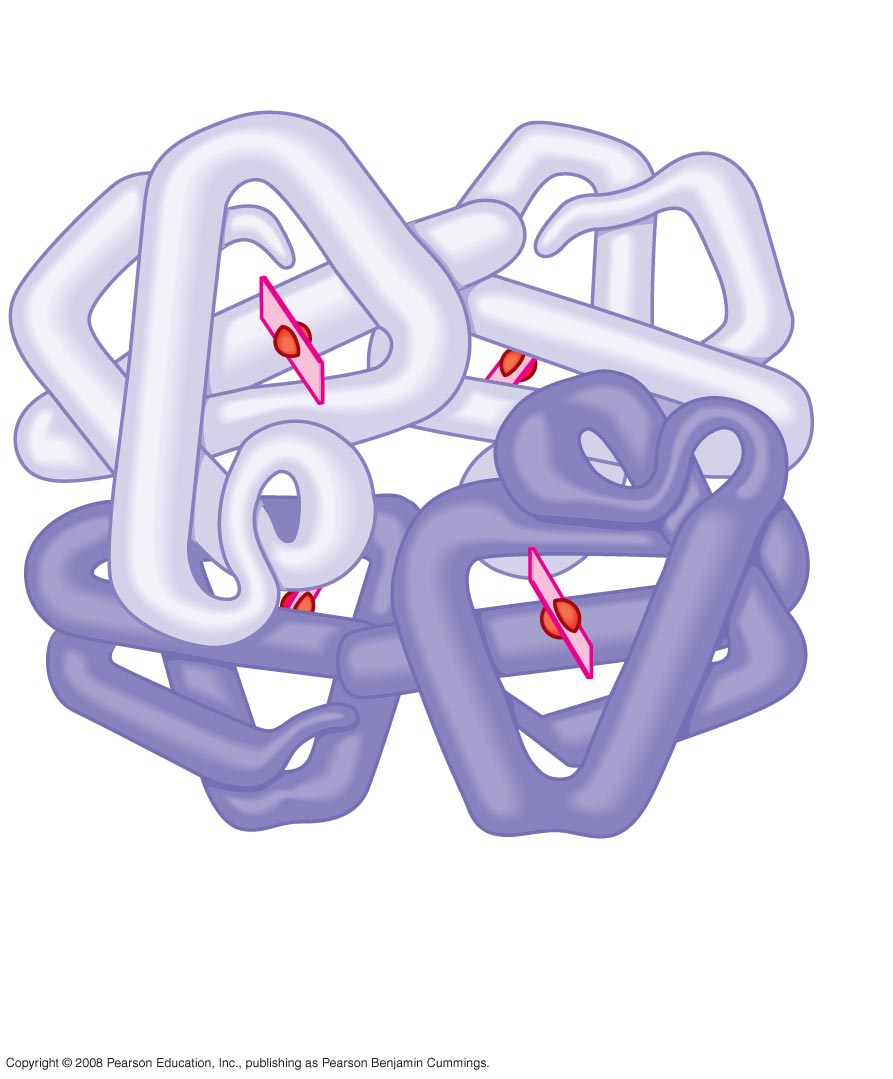 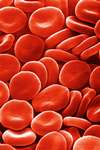 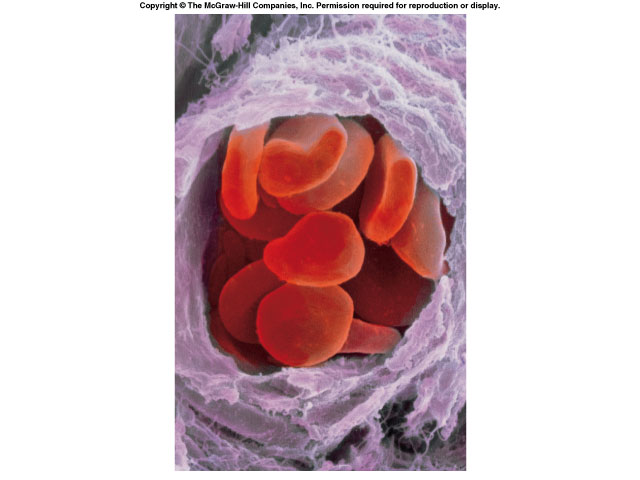 O2
O2
O2
O2
emergency repair of circulatory system
Blood clotting
chemicalemergencysignals
plateletsseal the hole
protein fibersbuild the clot
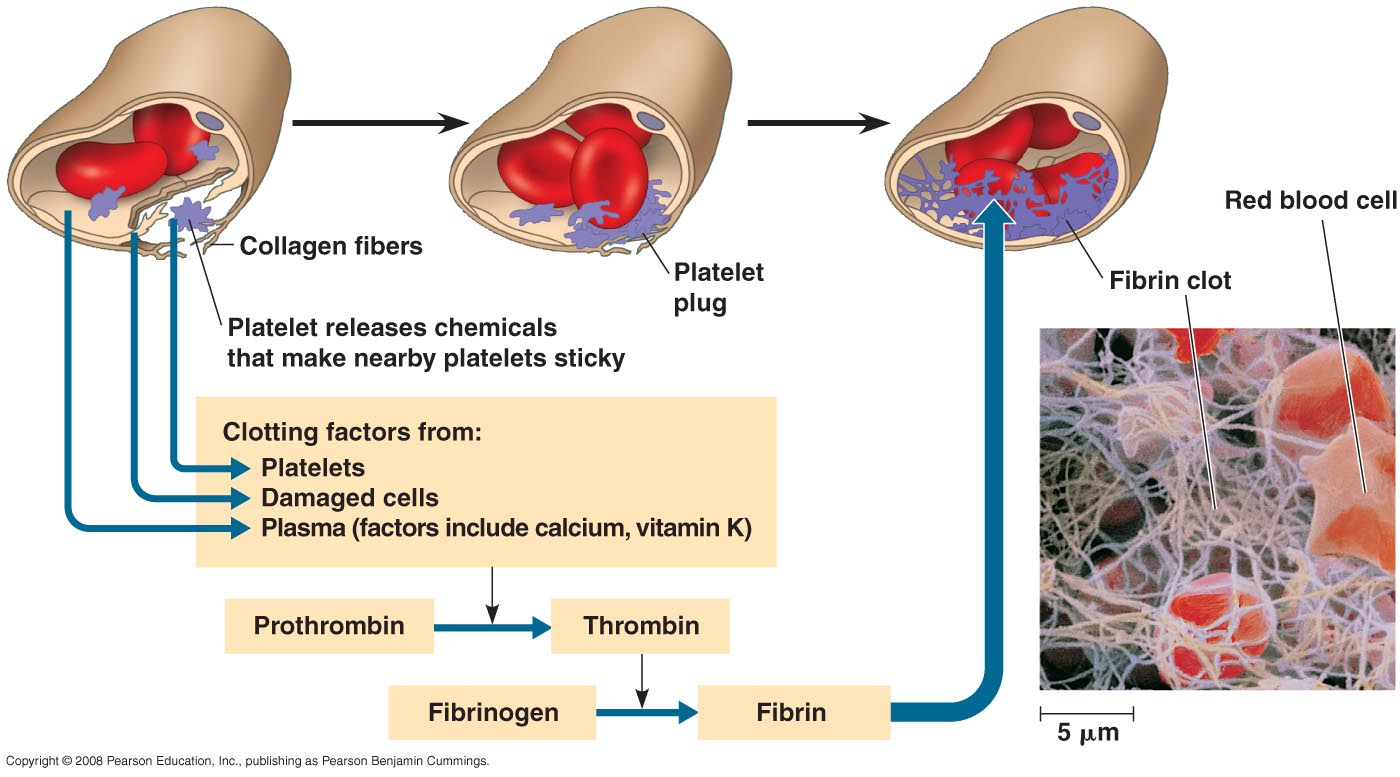 [Speaker Notes: Inherited defect in any step of the clotting process causes hemophilia, characterized by excessive bleeding from even minor cuts & bruises]
Cardiovascular disease
Atherosclerosis & Arteriosclerosis 
deposits inside arteries (plaques) 
develop in inner wall of the arteries, narrowing their channel
increase blood pressure 
increase risk of heart attack, stroke, kidney damage
normal artery
hardening of arteries
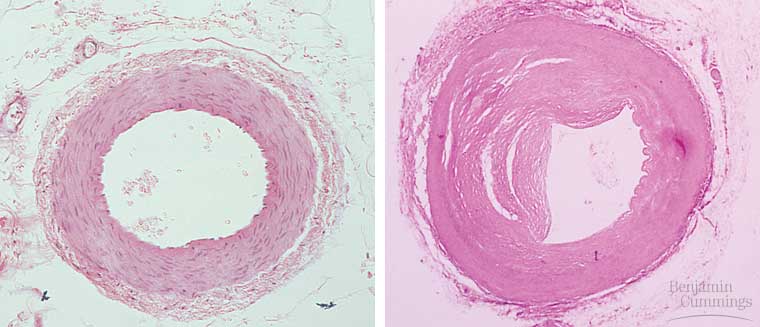 Cardiovascular health
bypass surgery
Risk Factors
genetics
diet
high animal fat and/or sugar
exercise & lifestyle
smoking
lack of exercise
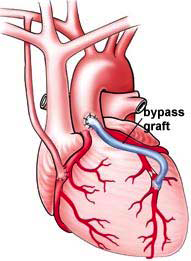 Heart Disease
Heart disease death rates 2011-2013Adults ages 35 and older
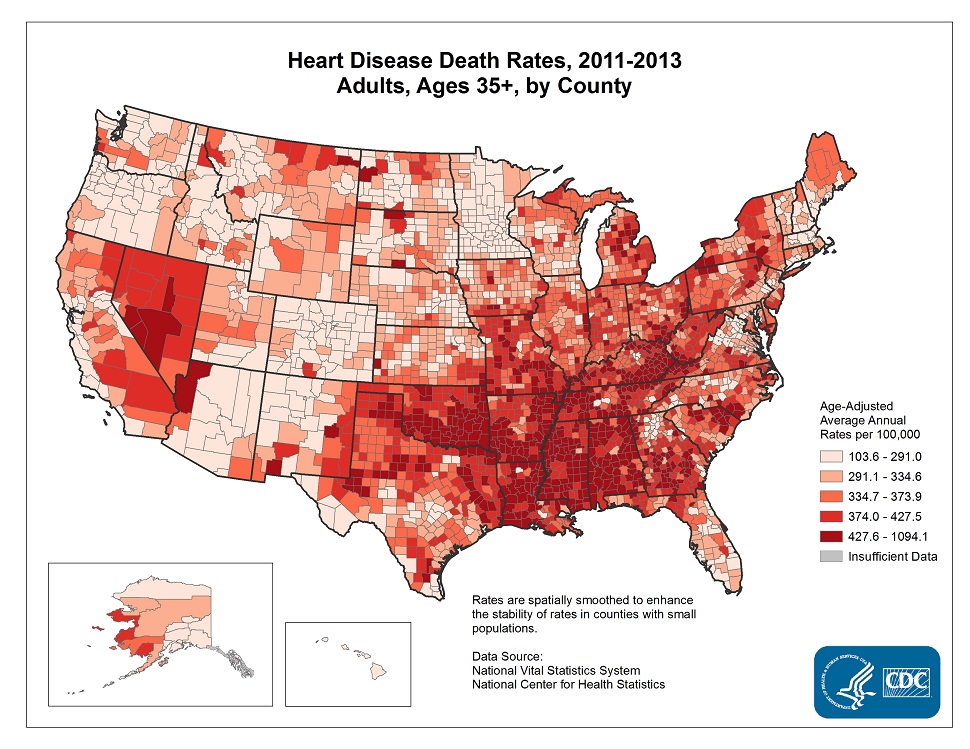 Number 1 cause of death in U.S when combining
 all races, both sexes, all ages (CDC)
Women & Heart Disease
Death rates for heart disease per 100,000 women, 2014
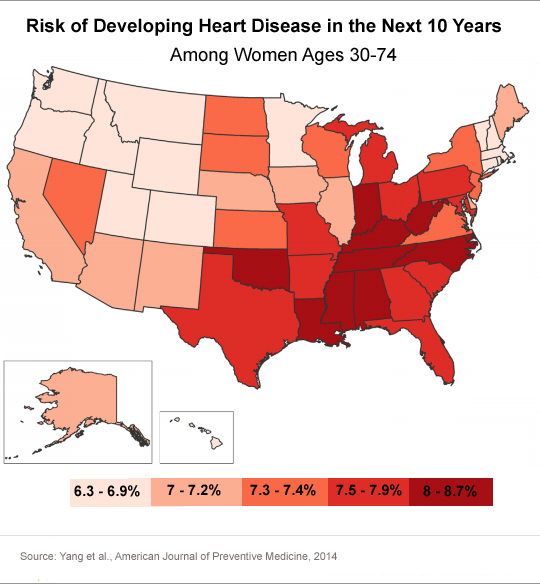 Risk factors
Smoking
Lack of exercise
High fat diet
Overweight
Heart disease is 3rd leading cause of death among women aged 25–44 years & 2nd leading cause of death among women aged 45–64 years.